Institutional Change: Can Independent Evaluation be the bridge over troubled waters?
ECG Spring Meeting 2025
Table of Contents
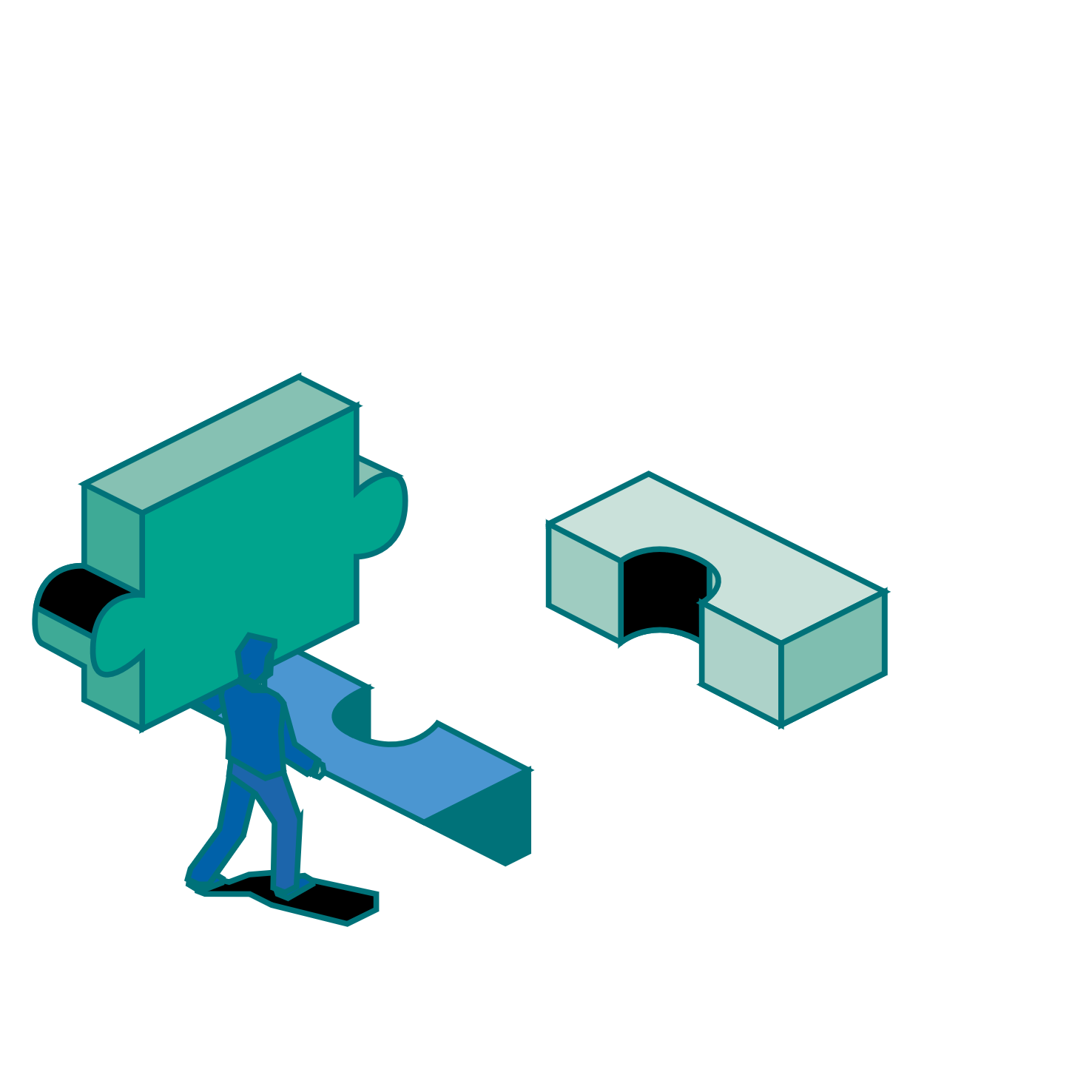 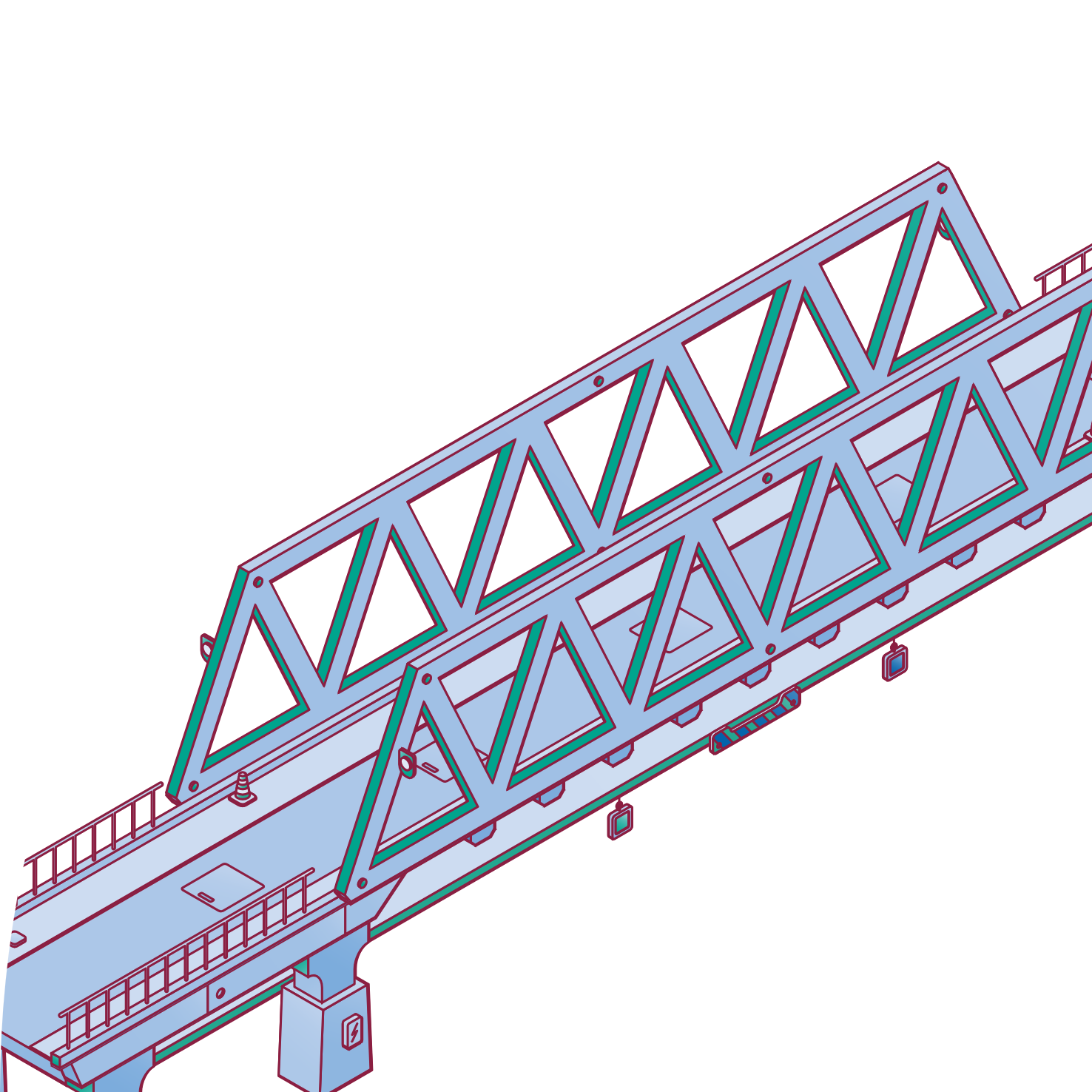 Foundations of the bridge: 
The anchors we have
The materials we choose
The methods and products we use
1
2
Theconstruction
Walking the walk
Eyes onthe horizon
What lies ahead
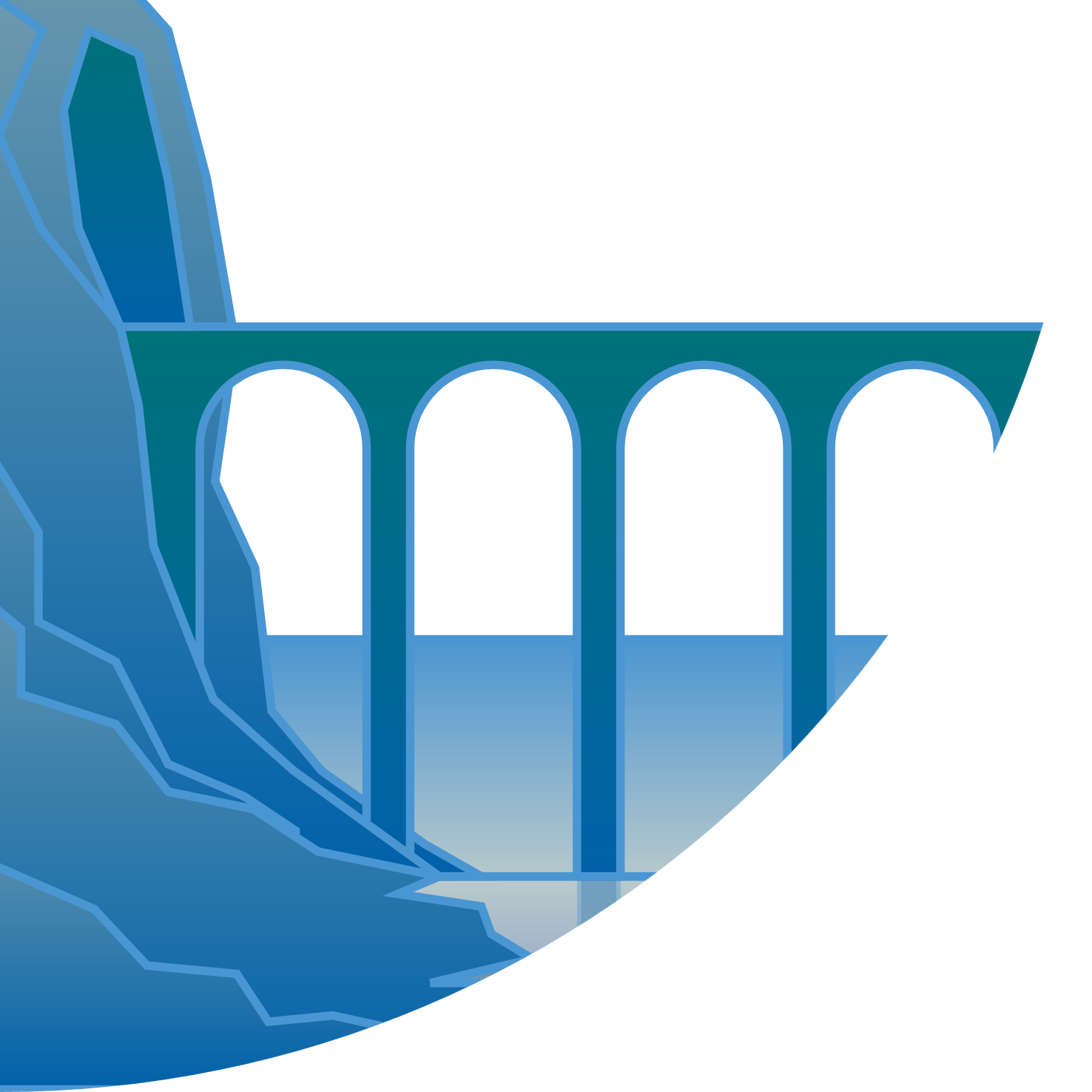 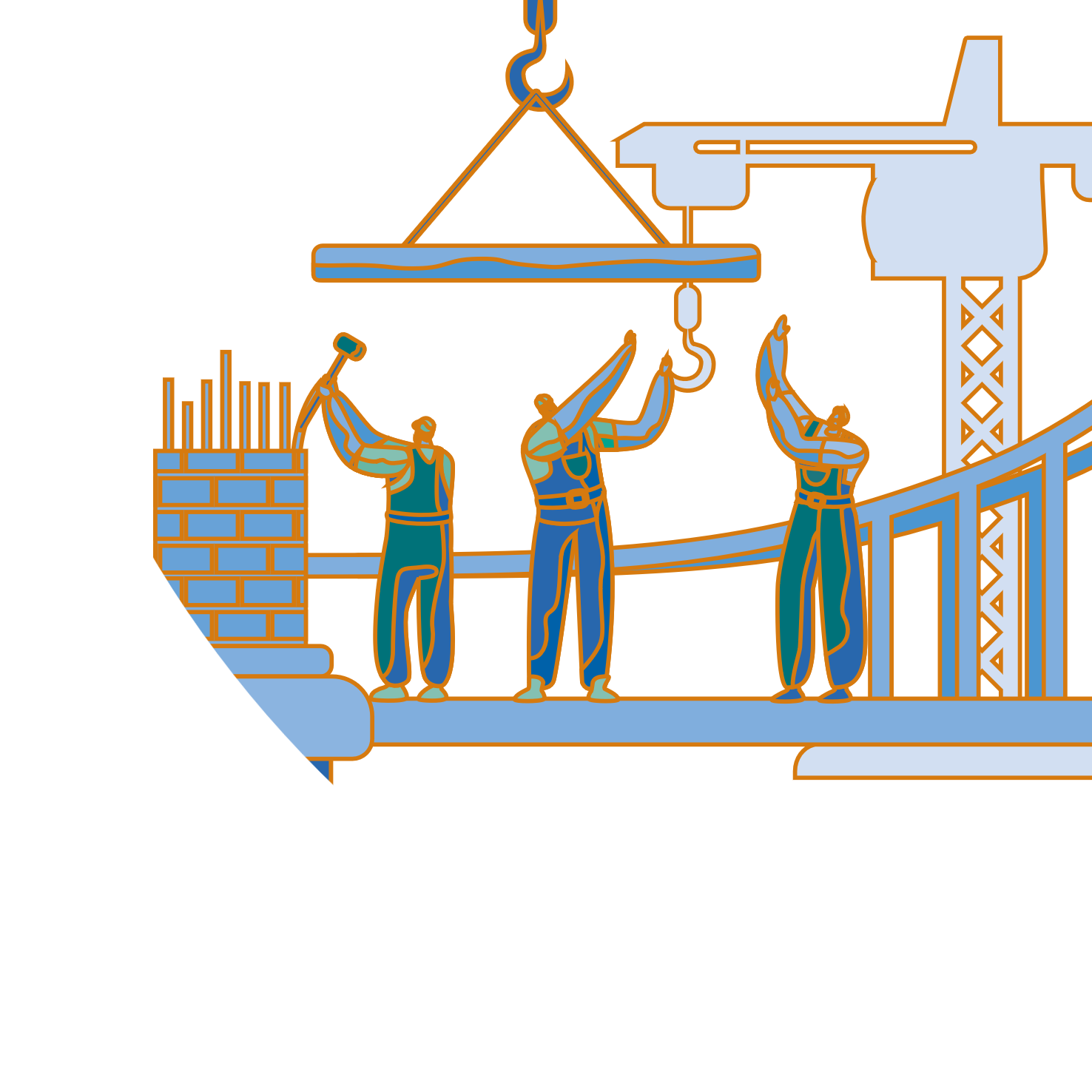 3
4
2
Foundations of the bridge
1
Foundations of the bridge contribute to resilience in the face of crisis
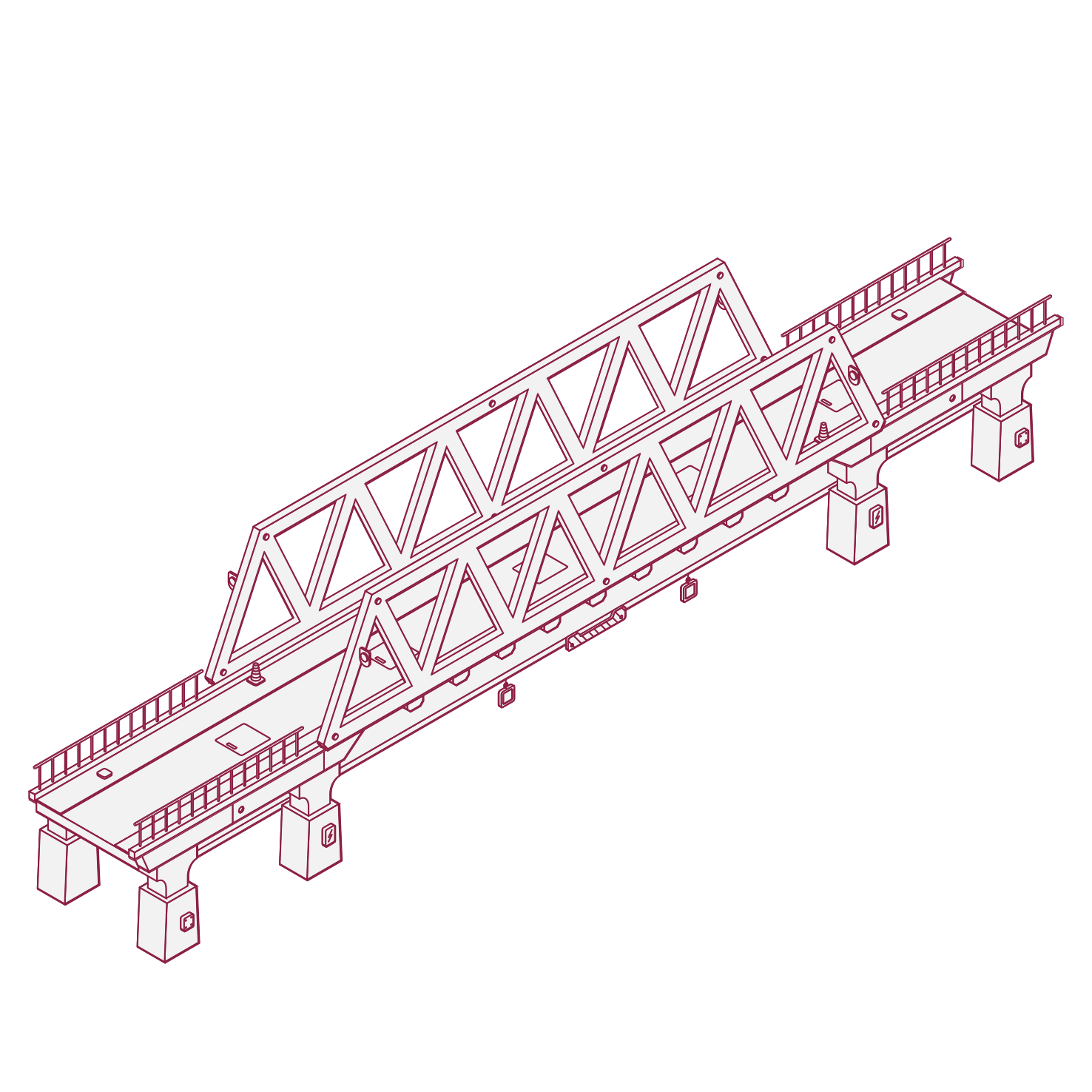 EBRD Evaluation Policy (2023) to guide evaluation principles and responsibilities in the organisation

Independent role bridging accountability & learning 

Policies and principles may provide safeguard although management of issues which arise require deliberations  

EBRD mandate focused on private sector might open opportunities for evaluating sensitive topics
3
The materials we choose
2
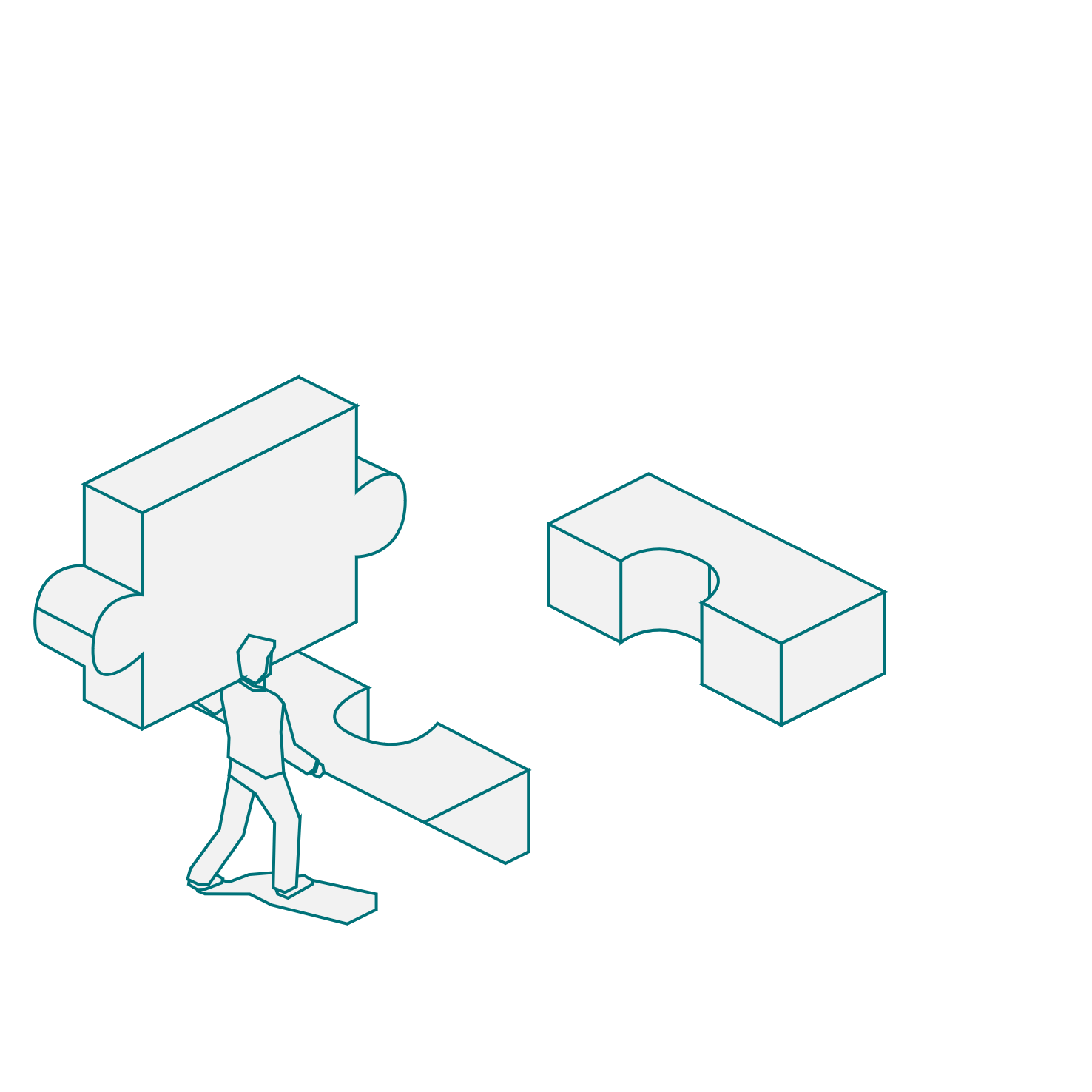 Methods and products chosen for building the bridge help us navigate political dynamics
Selection of sensitive issues which many may consider avoiding means sticking to IEvD role of providing the facts, leaving the rest to the board  (Ex: MREL)

Complex and politically sensitive evaluation themes require careful and novel methodological approaches (Ex: SCF)  

Types of evaluations can lean into different utility opportunities (Ex: Rapid Assessment)
4
The materials we choose – Example of SCF
2
Three-spheres approach 
stylised forward-looking theory of change
Bank’s actions and resources are either:  (i) within its control;   (ii) within sphere of influence; or              (iii) sphere of interest

This model helps in prioritisation and assessing the actual progress
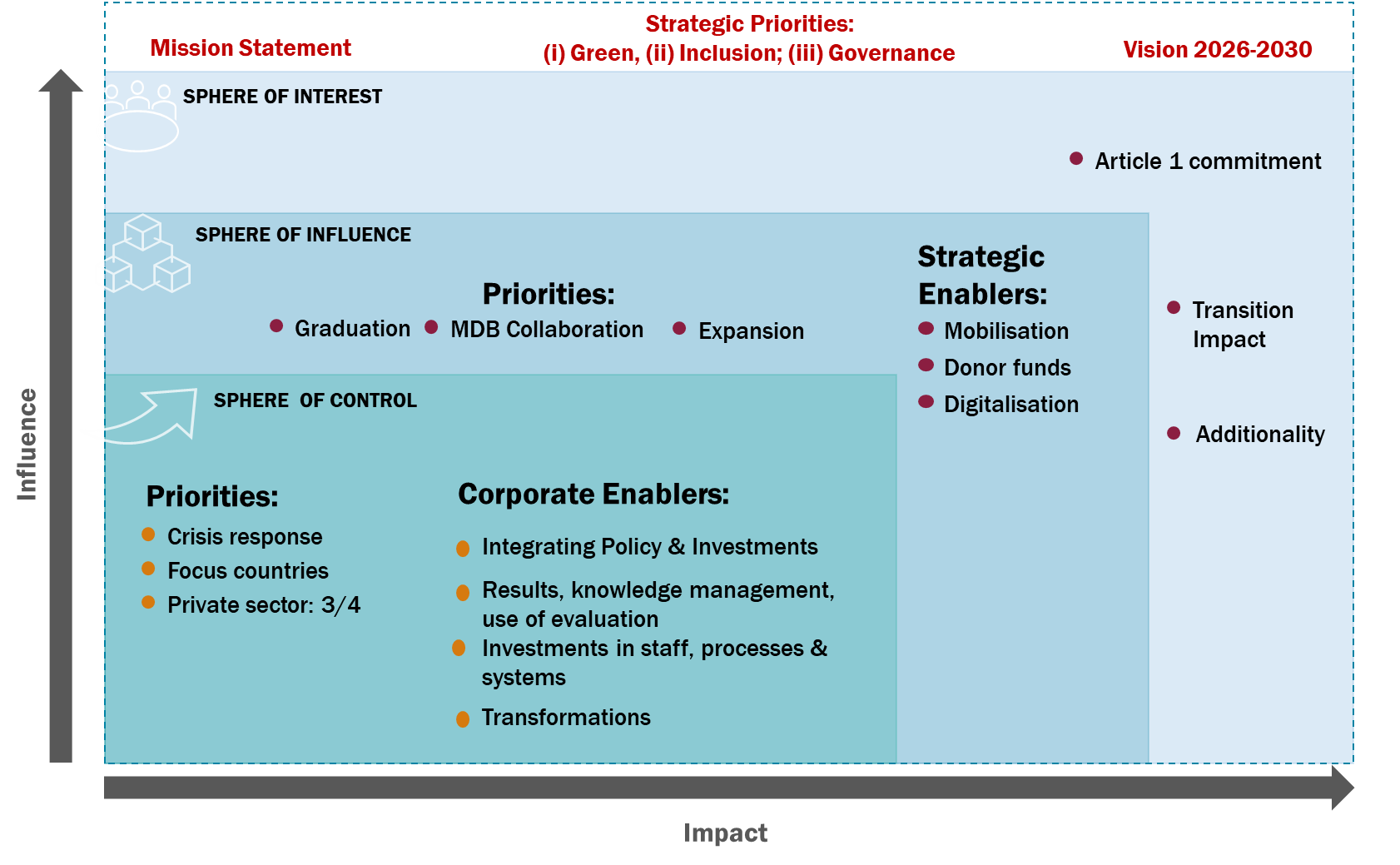 OFFICIAL USE
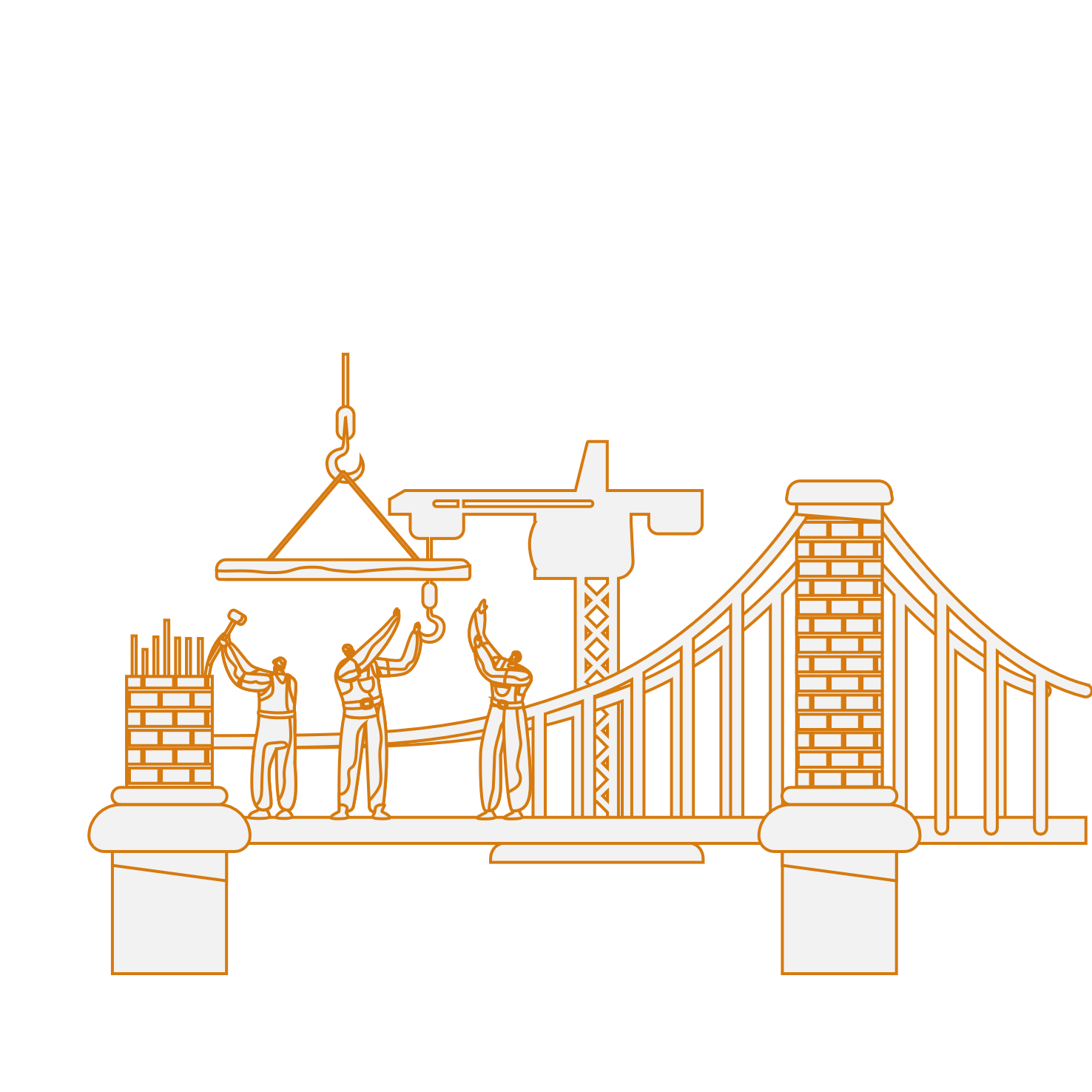 The construction
3
Constructing the bridge – managing evaluation process at a time of political sensitivity
Does political fragmentation generate more challenges to delivery? (Example: Gender)
6
Eyes on the horizon
4
Is independent evaluation a bridge, or in the water?
Should we expect increased political fragmentation to bring increased number of incidents that risk our delivery?
Linking independent evaluation to the institution’s operational risk framework?
How to remain the independent evaluation unit, without overstepping?
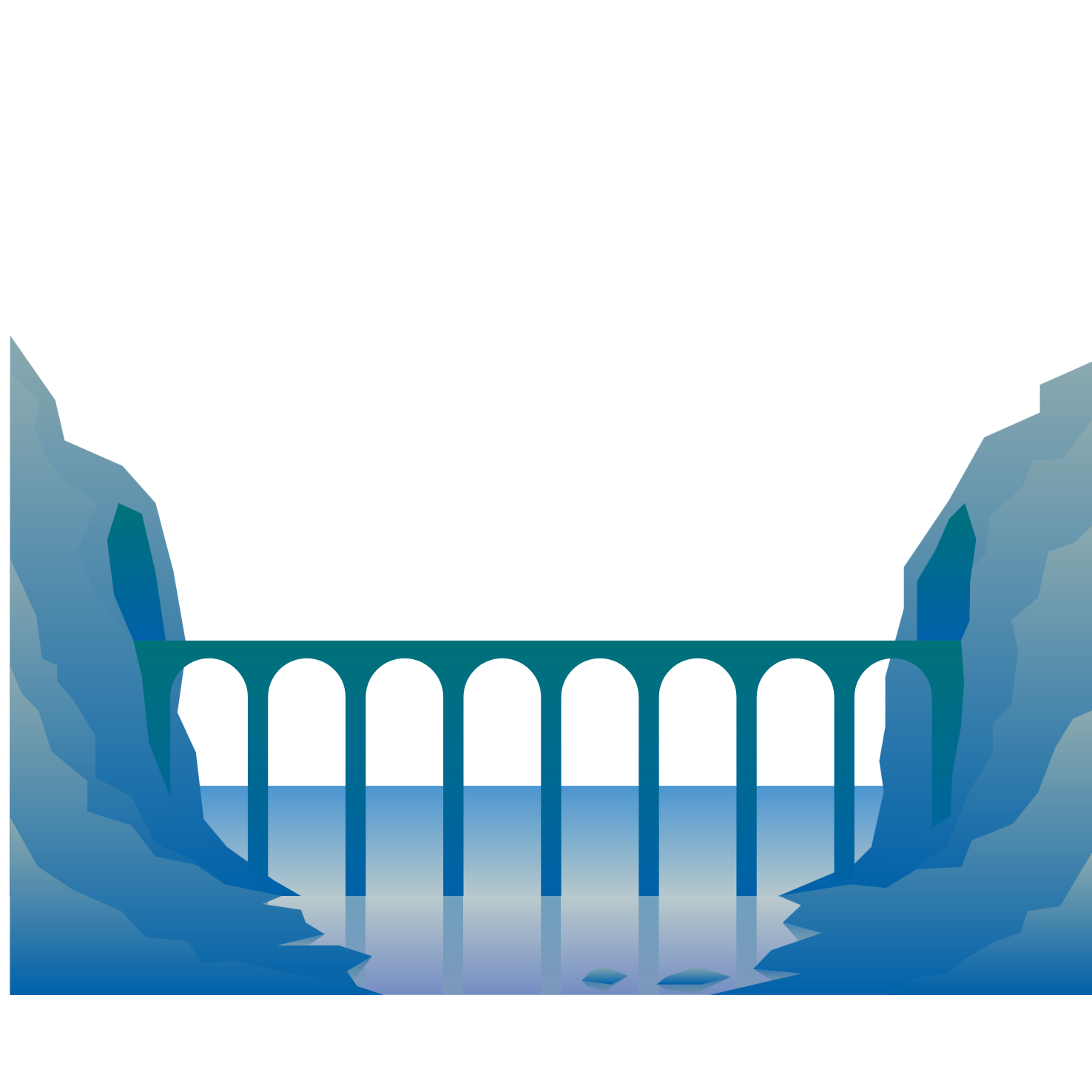 Institutional Change: Can Independent Evaluation be the bridge over troubled waters?
ECG Spring Meeting 2025